Pedagogía Crítica
Herrera
Durán
Cisneros
Rodrigo
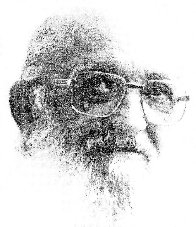 DE LA
A LA
SOCIEDAD
INDUSTRIAL
SOCIEDAD DE LA INFORMACIÓN:
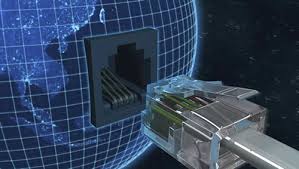 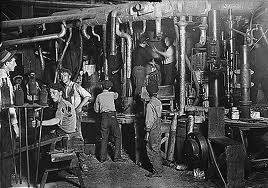 CARACTERISTICAS:
CARACTERISTICAS:
DIFERENTES TECNICAS
OFICIOS INVARIANTES
INFORMACION CON MAYOR RAPIDEZ
DURACION DE LARGOS PERIODOS DE TIEMPO
CAMBIOS CONSTANTES  EN OCUPACIONES CAMBIOS EN DEMANDAS DE MERCADO
DIVISIÓN DE GRUPOS  SOCIALES
DARWINISMO CULTURAL
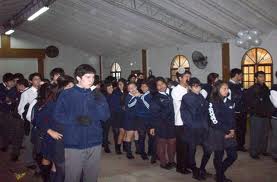 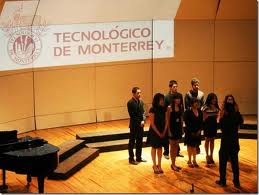 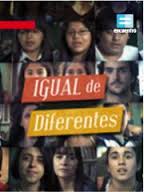 - DISCRIMINACIÓN SOCIAL
- MONOPOLIOS
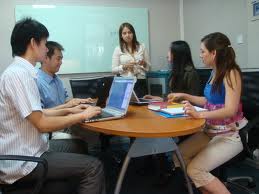 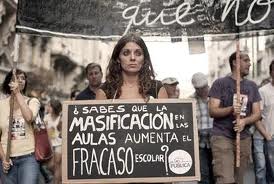 - COMPETITIVIDAD
- MINORIAS NO PRIVILEGIADAS
- CALIFICACIÓN DE BAJO NIVEL
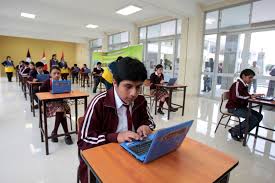 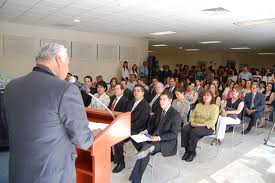 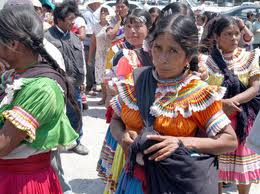 COLONIZACIÓN DEL MUNDO DE LA VIDA
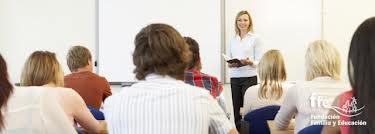 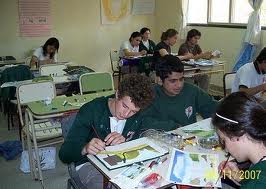 1.- PREPARAR ESTUDIANTES PARA LA VIDA.
2.- TRANSMITIR SABERES TRADICIONALES.
3.- FORMACIÓN DEL INDIVIDUO EN TODAS SUS DIMENCIONES.
4.- CONTEXTOS EDUCATIVOS QUE FACILITEN LOS PROCESOS DE ENSEÑANZA
5.- LUCHA CONTRA DESIGUALDAD SOCIAL.
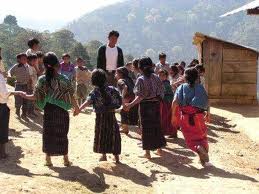 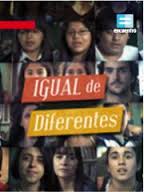 Movimientos sociales y 
educación crítica
“los de abajo”

Psicología crítica   diálogo, democracia

Izquierda tradicional  revolución
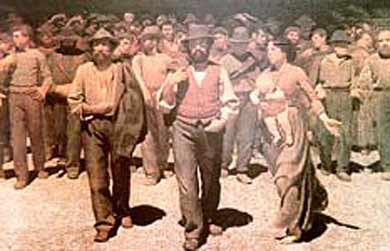 Basil bernstein:

Lasa revoluciones sociales de producción 
han mantenido en general el mismo modo 
tradicional de escuela

El modelo escolar tradicional tiene una 
Gran estabilidad, que subsiste incluso a las
Más violentas convulsiones sociales
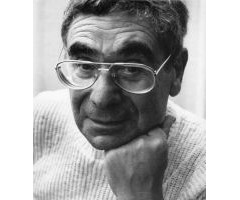 Movimientos sociales y 
educación crítica
la psicología crítica se deslinda de los viejos partidos de izquierda (en quiebra) y de los nuevos partidos de derecha
Nadie puede saber lo que es mejor 
para los demás

Rechazo tajante a los métodos 
autoritarios  Impuestos por las 
Dictaduras

Poder único VS sociedad homogénea

Problemas de distribución de los
Recursos

desigualdad
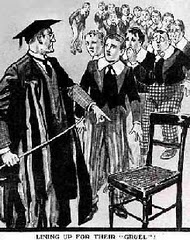 Movimientos sociales y 
educación crítica
Feminismo
ecologismo
pacifismo
pluriculturalismo
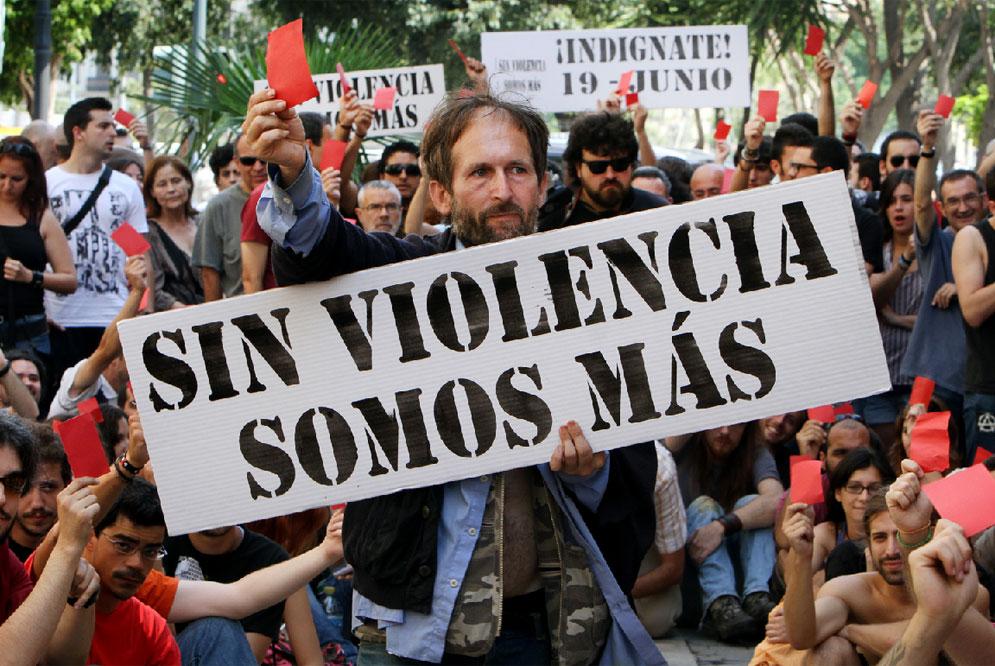 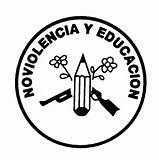 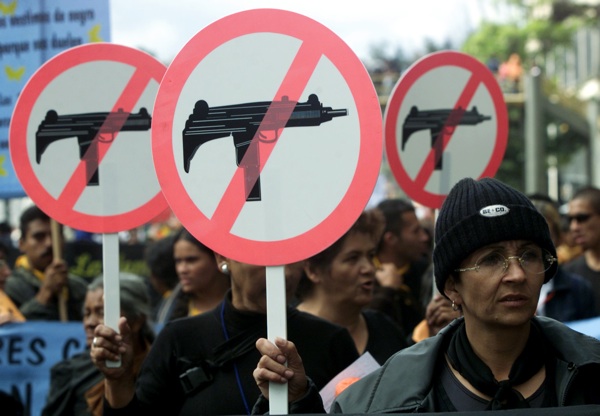 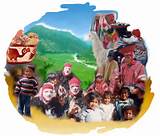 El estancamiento del saber escolar
Condicionamientos históricos de la institución

Formas de organización de la vida urbana

Intereses de grupos sociales

Desarrollo de las ciencias, etc.
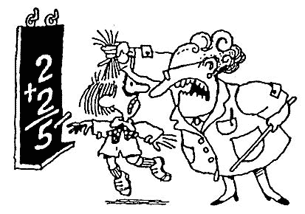 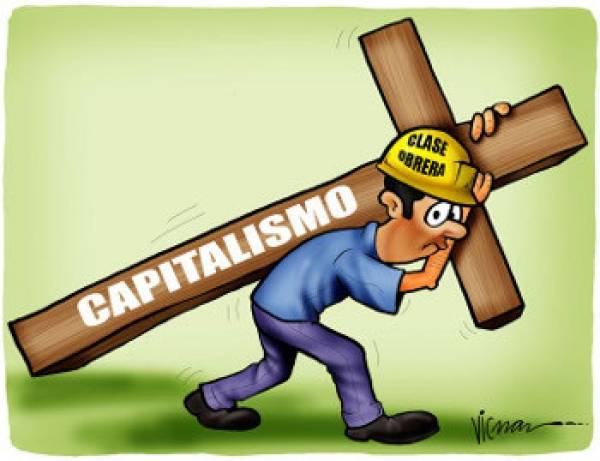 De lo religioso a lo meritocrático

De la cátedra a la preparación para el trabajo
El estancamiento del saber escolar
El estancamiento del saber escolar
Aprender a aprender (motivación) o recetas para ser más inteligente (técnicas de estudio)
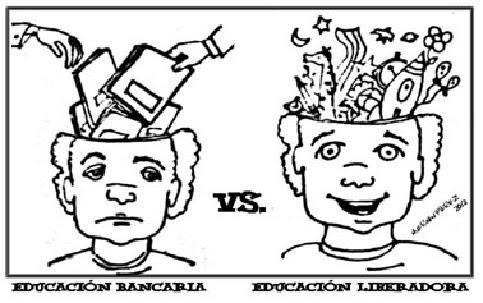 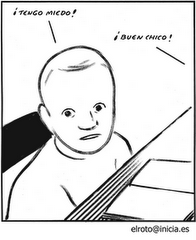 Evaluación:  cuantificar el pensamiento o compartir comunicaciones

* Función de control
Evaluación entendida como sistema

Un juego de poder
El estancamiento del saber escolar
El fracaso
El fracaso escolar está en la escuela y no en el individuo

Darwinismo escolar: la cultura que se transmite en la escuela es propia de los grupos dominantes
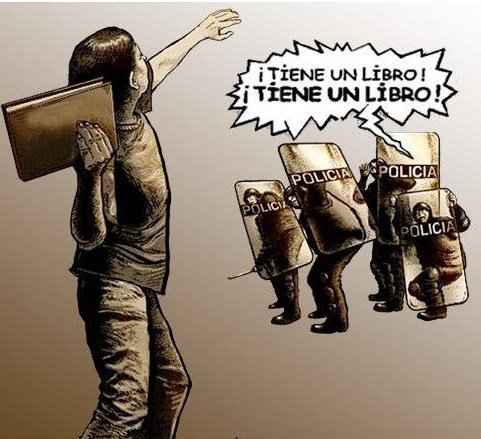 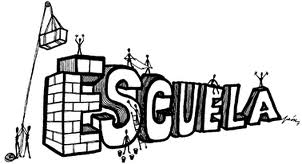 La solución no es más educación, sino un cambio en la estructura educativa

El sistema educativo como instrumento de legitimación social (status quo)
El fracaso
El caso de la isla elefante
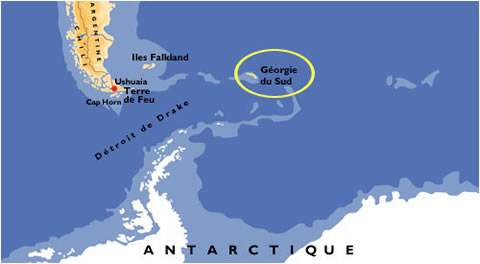 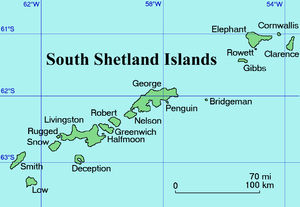 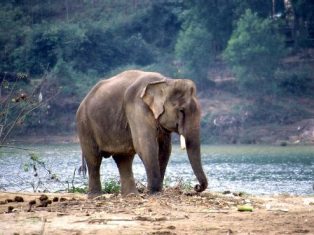 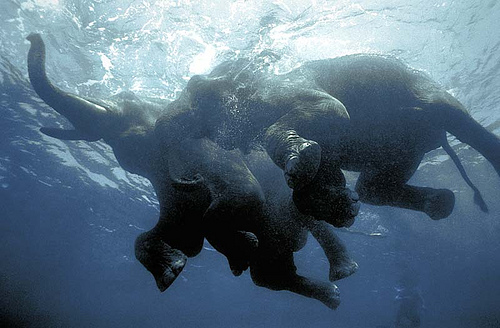 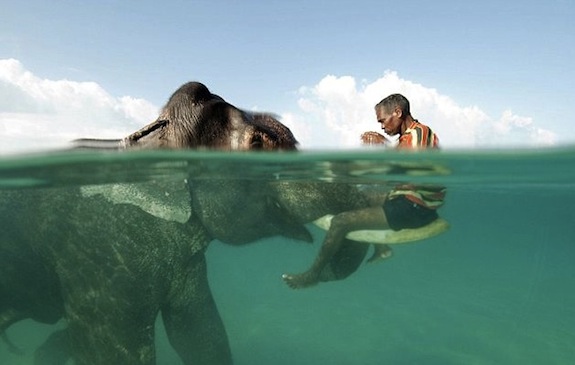 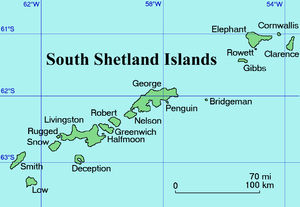 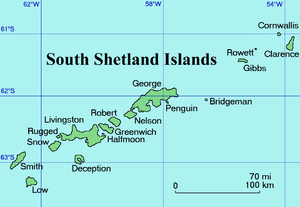 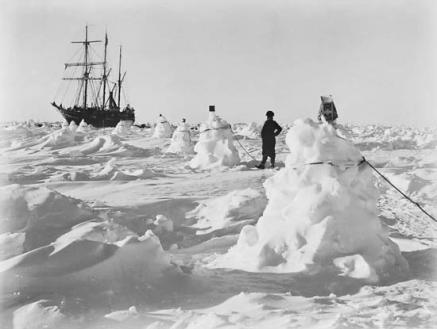 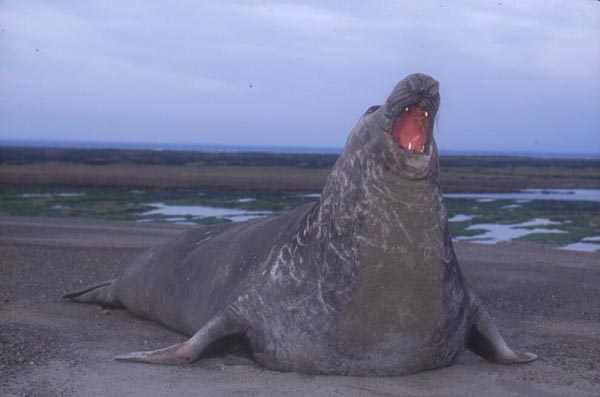 gracias